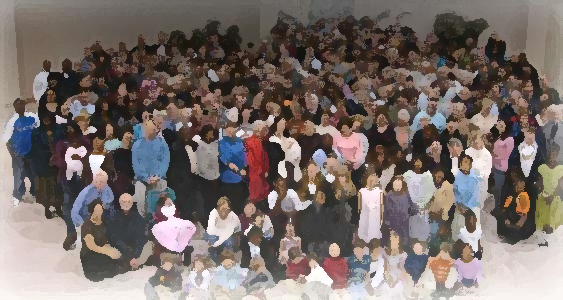 The Lampstand 
at Central
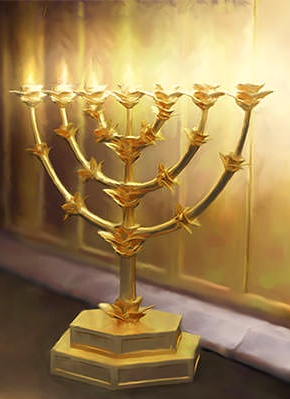 Thyatira – Better than Ever
Revelation 2:18-29
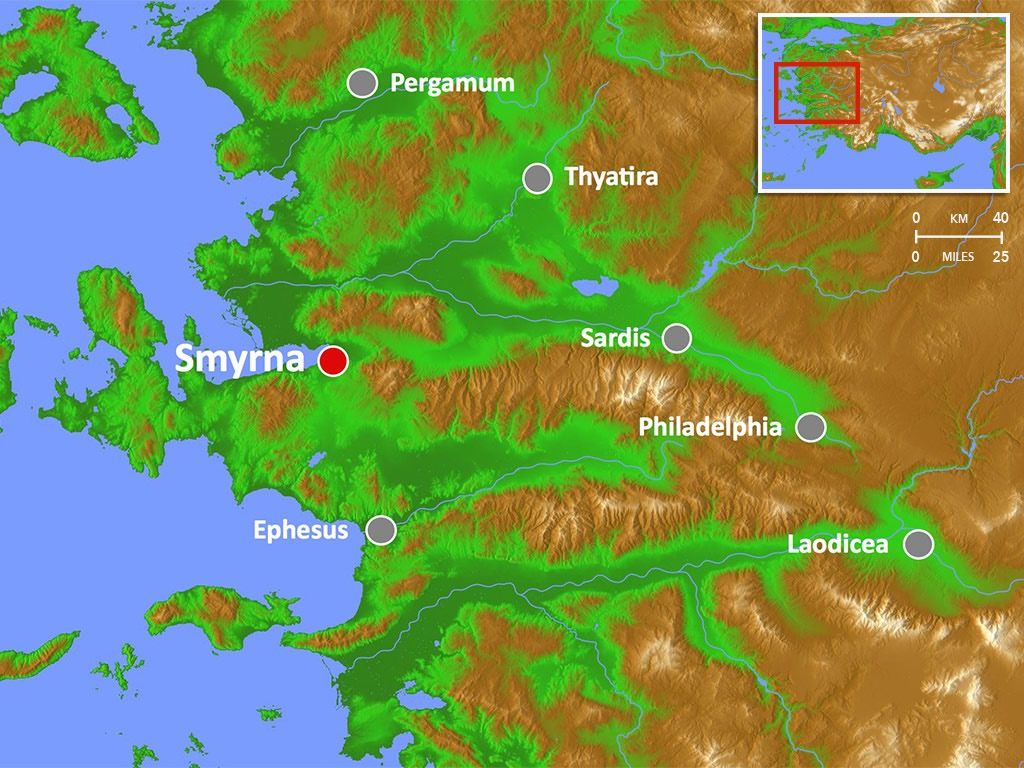 Patmos
Lost Video
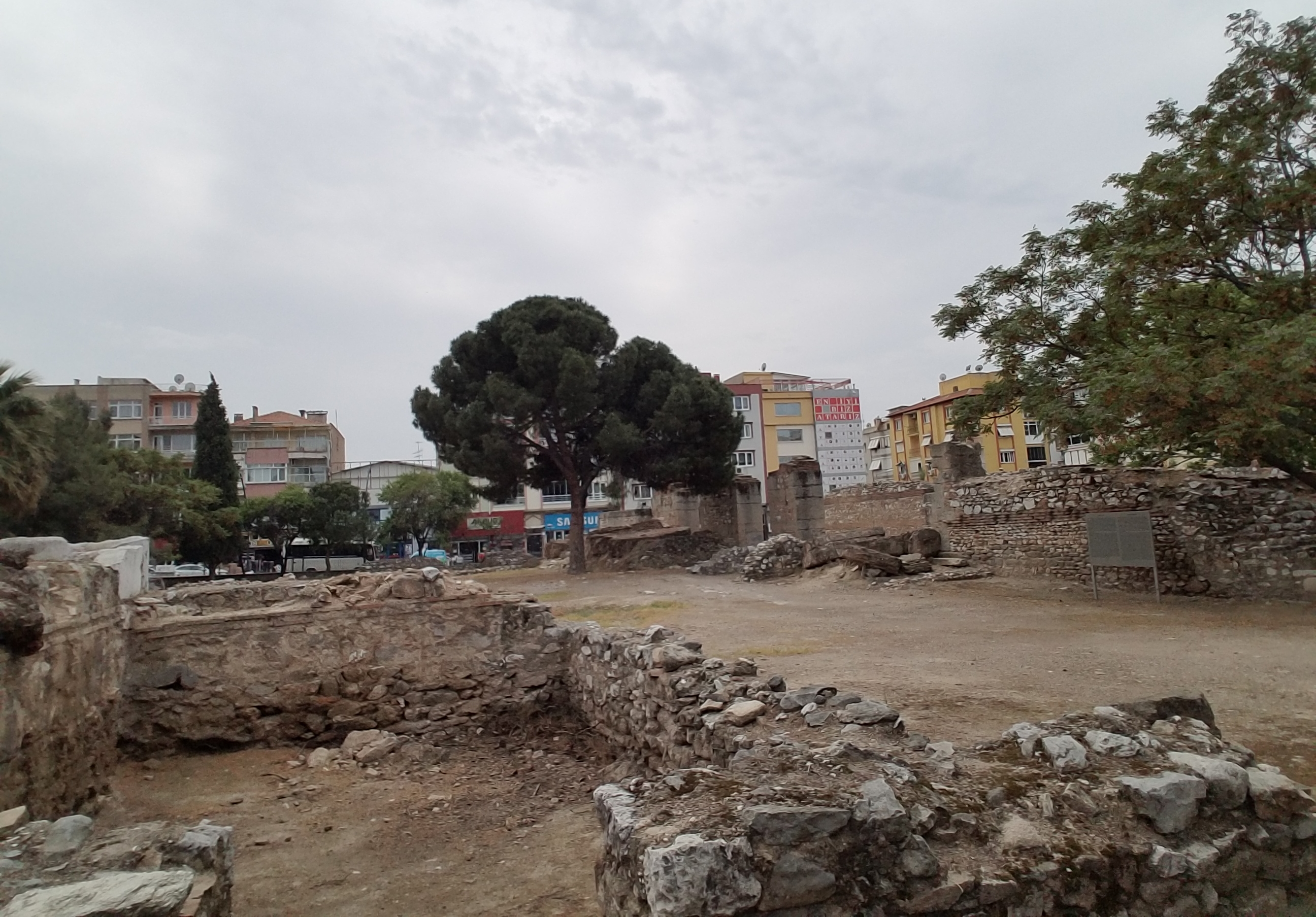 Thyatira
An outpost to protect  Pergamum
A manufacturing town
006 - Story of Lydia VIDEO
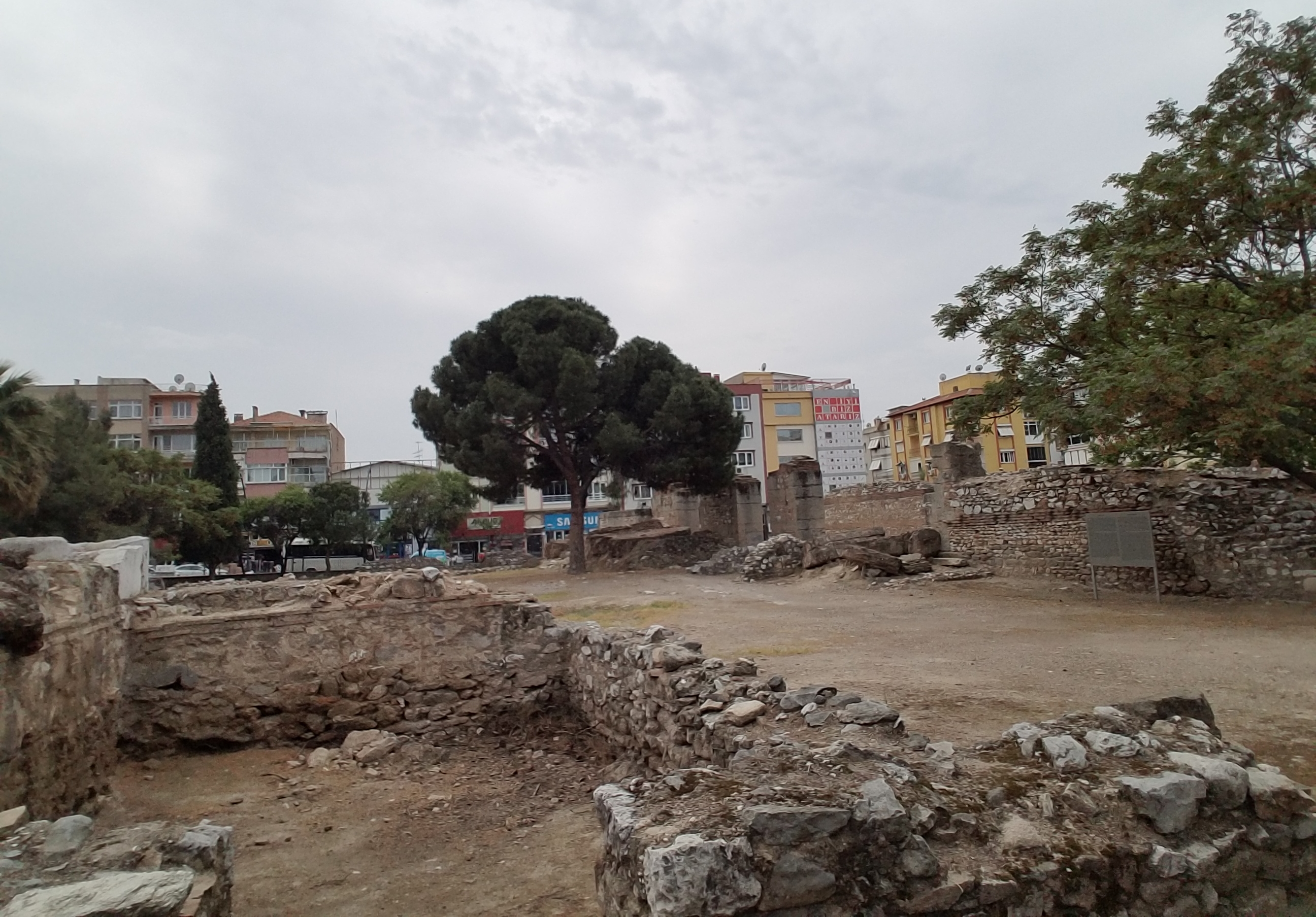 Thyatira
Christian difficulty
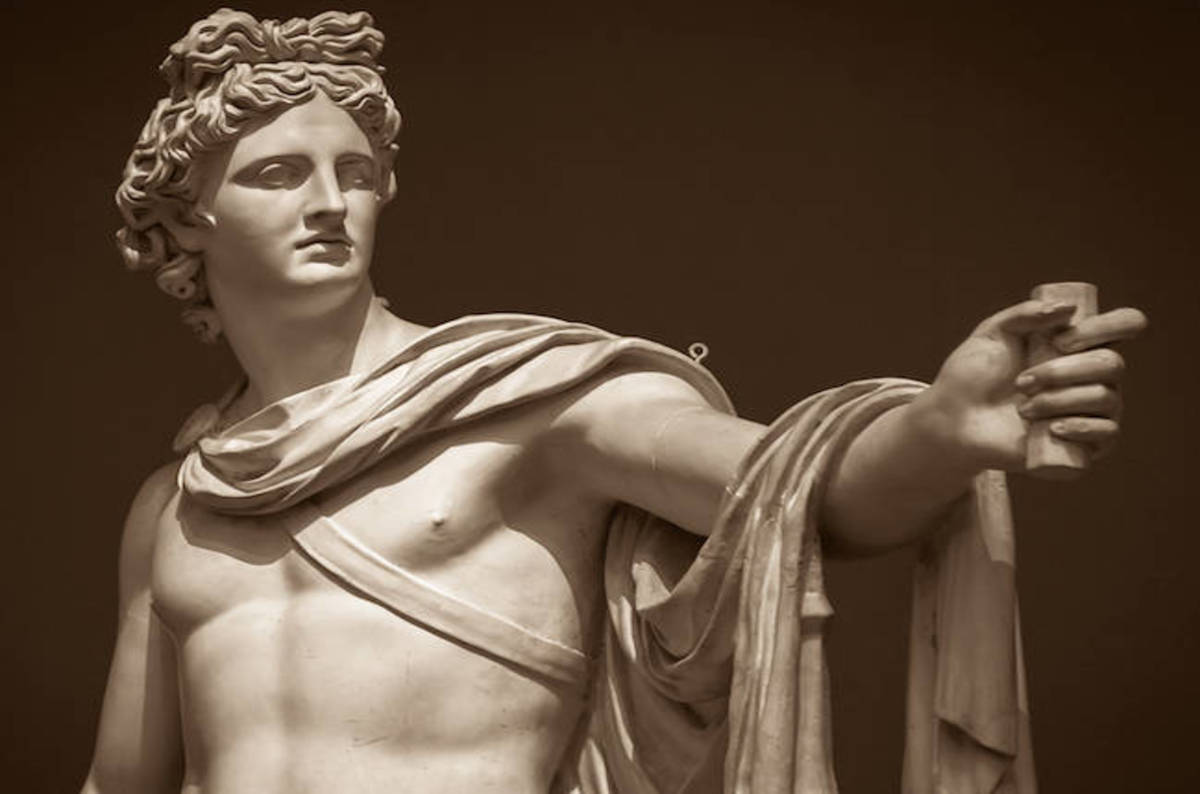 Apollo – 
Healing, light, truth, music, arts, prophecy, defender of herds and flocks – radiant with grace and beauty.
How to make a living and yet not participate in the trade guilds honoring of gods.
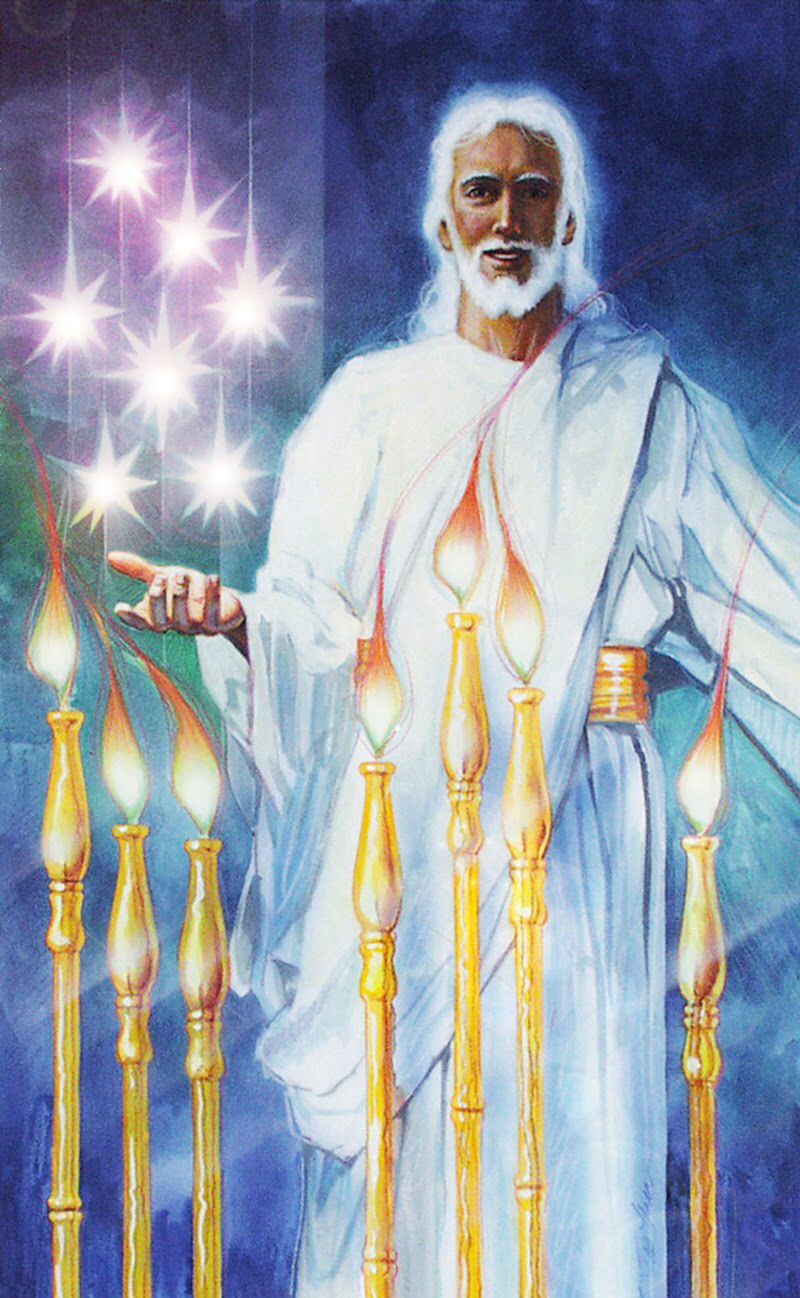 Son of God:
Divinity
Eyes like blazing fire:
 Sees perfectly.
Feet like burnished bronze: Holy strength, judgement.
007 - Commendation
“I know”
Your deeds:  You are energetic in what you do.
Your love – agape.  Value, esteem
Your faith – firm persuasion, belief, conviction
Your service – willing to wait and attend to other
Your perseverance- patience endurance.
That you are doing more now than at first.
008 - Jezebel
“Yet”
The cancer of Jezebel
Prophetess: “God told me”
Tolerance that lead to compromise
Placing anything above God or participating in 
anything contrary to God’s standard is spiritual adultery.
“Yet”
The punishment was severe
The consequences of this cancerous sin:
“Suffering”
Solution – Repent!
“Then all the churches will know”
Churches will know I AM
“Now I say”
“I will not impose any other burden on you”
Echo of Acts 15:28
“I’m not going to make this a burden” 
Just don’t do what they are doing
Just “hold fast to what you have”
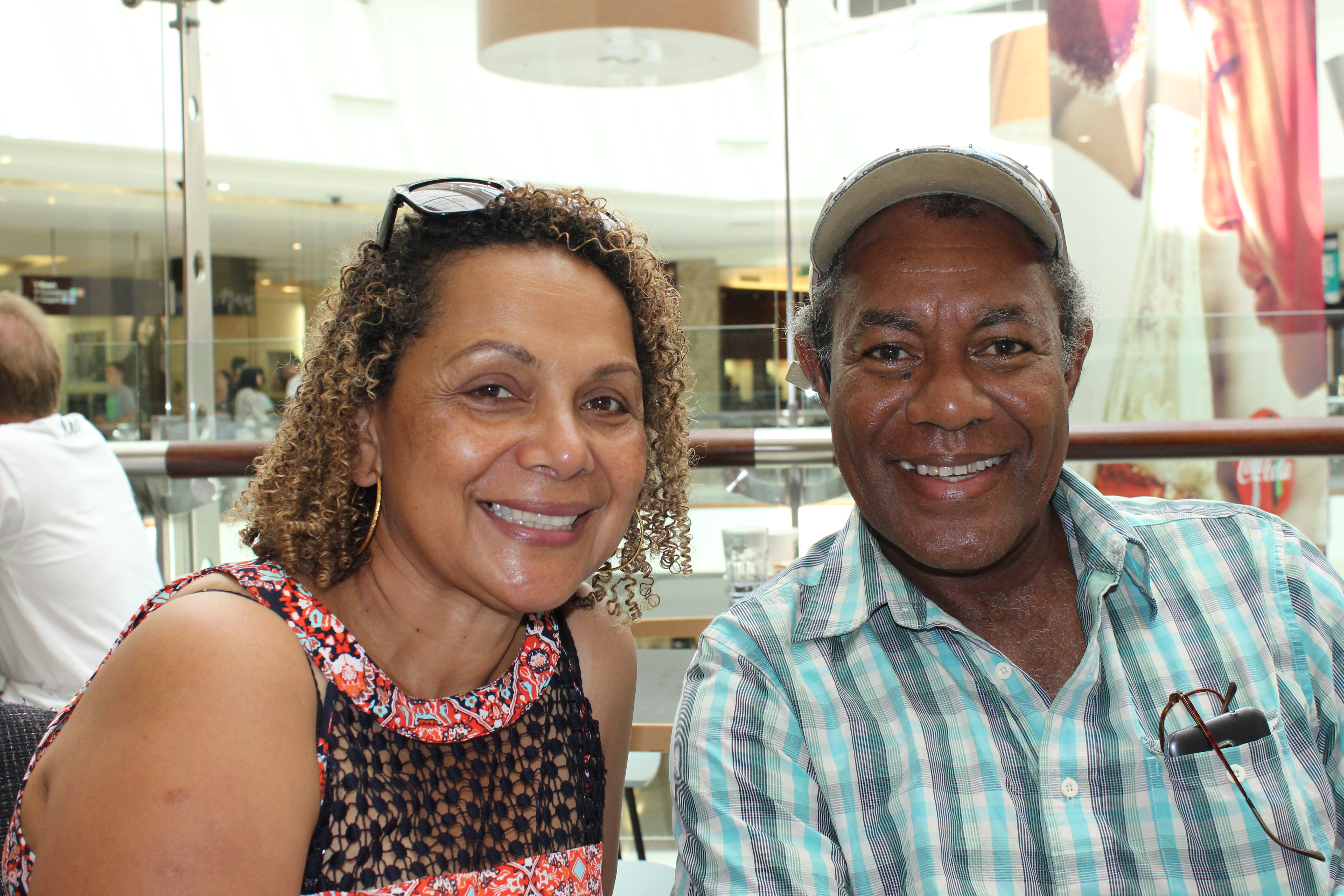